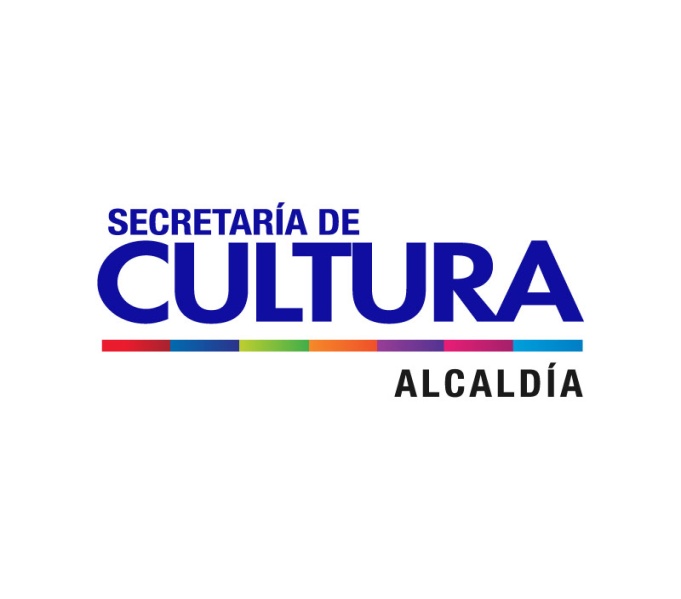 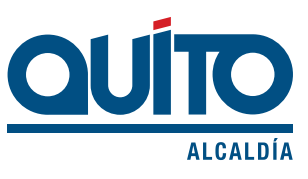 EJECUCION PRESUPUESTARIA 2017
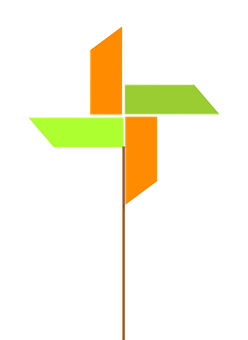 SECRETARIA DE CULTURA
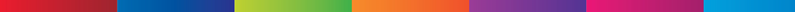 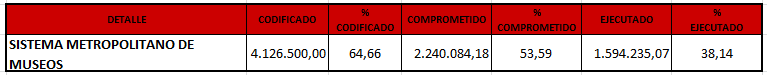